District System of Support
A systems approach to supporting effective master scheduling
The Role of the District in Supporting Effective Master Scheduling
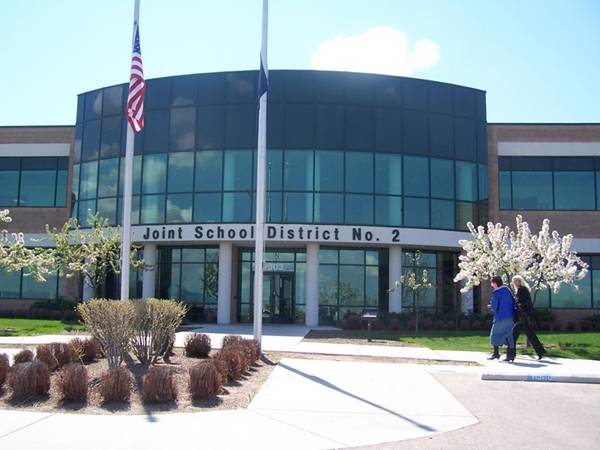 Some Systemic Definitions
A system is a set of elements that function as a whole to achieve a common purpose. 


A subsystem is a component of a larger system; for example, a high school is a subsystem of a larger district (supra-) system.


Systems are often characterized by synergy – the idea that the whole (system) is greater than the sum of its parts (elements), since the relationship among elements adds value to the system.
The District as a Learning Organization
A District as a learning organization is a system…

 “where people continually expand their capacity to create the results they truly desire, where new and expansive patterns of thinking are nurtured, where collective aspiration is set free, and where people are continually learning to see the whole together. “
 	– Peter Senge, The Fifth Discipline: The Art and Practice 	of the Learning Organization
A  programmatic approach vs. a systemic approach
Tackling apparent “symptom/s” rather than addressing the underlying cause of the problem

Seeing the water rise in a sinking boat (symptom) and bailing the water out (quick fix) rather than fixing the leak (real problem)
Problem Statement
Principal Support: Site principal does not adequately understand academy needs and therefore does not provide the level of support necessary for high quality implementation


Collaboration Time: Academy teachers do not have adequate collaboration time to design, monitor, and evaluate multidisciplinary projects, examine data, and address student needs 
                      (source: R. Stearns & M. Henson)
Programmatic Solution
Principal Support: A district administrator or external support provider takes the principal under his/her wing to promote awareness; or replace the principal with someone who is more supportive. 

Collaboration Time. On an academy-by- academy basis, negotiate scheduling solutions and/or union waivers that would allow for additional planning time. 
                     (source: R. Stearns & M. Henson)
Systemic Solution
Principal Support. Establish an ongoing principal leadership development program that systematically builds awareness and capacity of site administrators to deeply understand, support, and provide bold leadership that promotes high quality academy implementation

Collaboration Time. Establish district-wide policies and practices that support common planning time for academy teacher teams as a priority when developing master schedules. 
            (source: Roman Stearns (ConnectEd 
California) & Mike Henson (NAF))
An Effective District System
An effective educational system (District) optimizes not only the relationship among the elements (the schools, etc.) but also between the educational system and its environment. 

An effective educational system (District) is more open, more organic, more pluralistic, and more complex; it is less hierarchical and more about distributed leadership and collaborative work; it functions as a highly purposeful learning organization.
An Effective District System
Acknowledges the District’s role in supporting and creating capacity for effective Master Scheduling 


Considers the interrelationships, interdependencies, and competencies among the components and levels of the system
A systemic approach
Recognizes that a desired change in one part of a system is accompanied by changes in other components and levels that are necessary to support the desired change. 

Recognizes interrelationships, interdependencies, and competencies between the District’s educational system and the larger community, including parents/families.
The District’s Role
Districts are best positioned to align the master schedule development process with other key reforms such as implementation of the Common Core, human-capital and capacity building strategies, acceleration and intervention supports for students, performance and accountability standards, postsecondary partnerships, and internal and external relationships.

Districts are best positioned to design for scalability and long term sustainability.
A Systemic Approach with a Linked Learning Lens
A clear focus on the importance of effective master schedules in creating the necessary conditions for quality teaching and learning and supporting all students to graduate college and career ready


Commitment to Linked Learning pathways/ college and career academies as the model for high school redesign and to schedules that support interdisciplinary learning communities.
A systemic approach
Requires balance and clarity on division of labor between the district and school sites. 

Requires rethinking structures, policies, and practices 

Creates coherence by identifying system-wide goals & outcomes; developing a framework/roadmap for the scheduling process;  clarifying any non-negotiables; and encouraging creative use of resources.
A systemic approach
Aligns work throughout the system 
Promotes collaboration, continuous learning, trust, and transparency  
Includes commitment to collection, analysis, and use of data in a continuous improvement process
Includes a shared sense of ownership and responsibility at all levels in the system
Working systemically involves
Scanning the System

Analyzing the System (collect & organize data, gap analysis)

Planning Action

Taking Action and Monitoring Progress

Assessing and Reflecting on Outcomes
A Systemic Approach in the Master Schedule Context
A few examples

Developing District-wide Master Schedule Framework with Guiding Principles and a Master Schedule Timeline 

Developing a platform, “flexible” guidelines, templates, and supporting materials for site-specific Master Schedule Notebooks with expectations of “stage- specific deliverables”
A Systemic Approach in the Master Schedule Context
Providing training, mentoring, coaching, and other technical assistance 

Building the master schedule knowledge and skills of those responsible at the school sites; 
Building a community of practice around master scheduling
Systemic Approach in the Master Schedule Context
Regularly providing data to inform the Master Schedule Process

Convening Master Schedule Teams for “Master Schedule Rounds” – a la Instructional Rounds and Collaborative Assessments, both formative and summative
An Invitation to Share
CCASN will continue to add and refine resources and tools included in the CCASN Master Schedule Guide. We invite you to share your own master schedule tools, strategies, and effective practices. 

Please share resources and suggestions with Patricia Clark (patricia510@gmail.com)  and/or Phil Saroyan (jp9@jps.net)       THANK YOU.